Звук «С»
Автоматизация звука «С»
в сочетаниях с согласными.
Сурдопедагог 
Тибилова Л.Д.
Прочитай слоги.Хорошо говори звук «С».
СВА      СТА      СНА 
СВО     СЛО      СНЫ   
СКА      СЛУ      СПА   
СКО      СМО     СФА
Придумай слова с этими слогами.
Послушай слова, повтори и найди нужную картинку
градусник         редиска             костюм
расчёска           кресло               листья
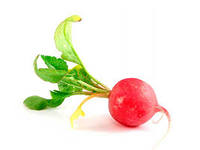 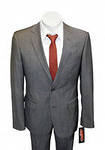 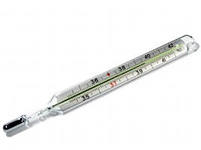 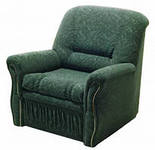 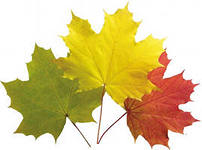 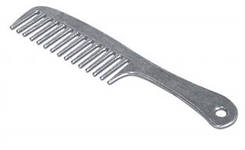 Назови картинку. Говори звук «С» хорошо.
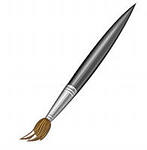 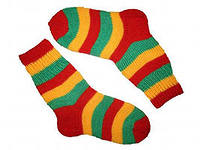 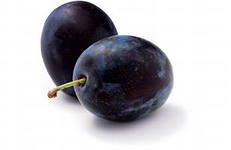 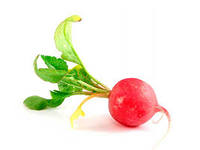 кисточка
слива
носки
редиска
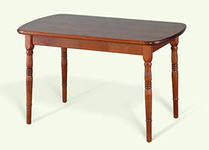 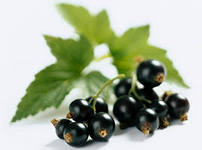 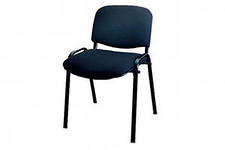 смородина
стул
стол
Прочитай словосочетания слитно.
Иголка с ниткой
Назови число
После уроков
Не играй с огнём
Это интересно
Свободное время
Несколько листов
На следующий день
Не смог решить
Письменный стол
Составь из двух слов одно
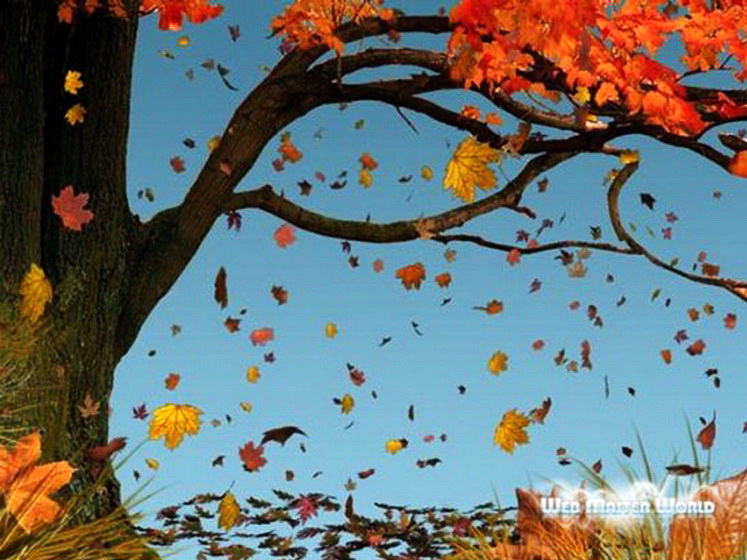 Листья 
падают
Листопад
Составь из двух слов одно
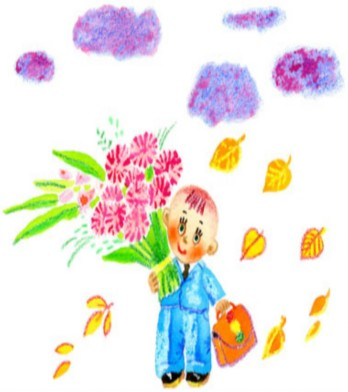 Первый класс
Первоклассник
Составь из двух слов одно
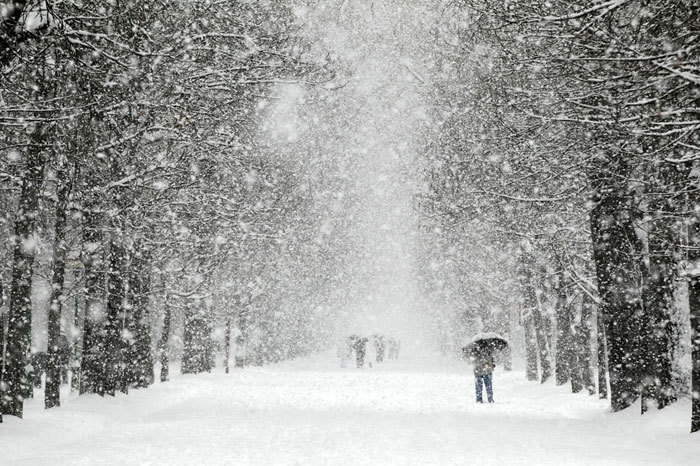 Снег 
падает
Снегопад
Составь из двух слов одно
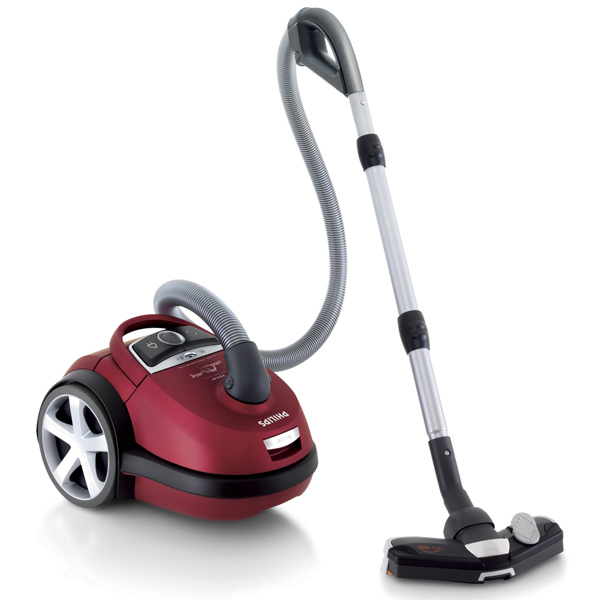 Пыль
сосёт
Пылесос
Составь из двух слов одно
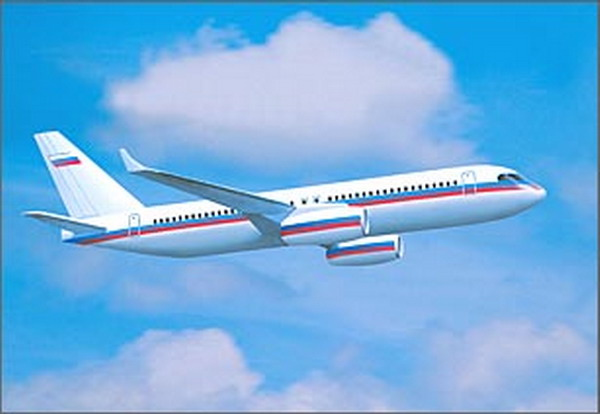 Сам
летит
Самолёт
Составь предложение по картинке
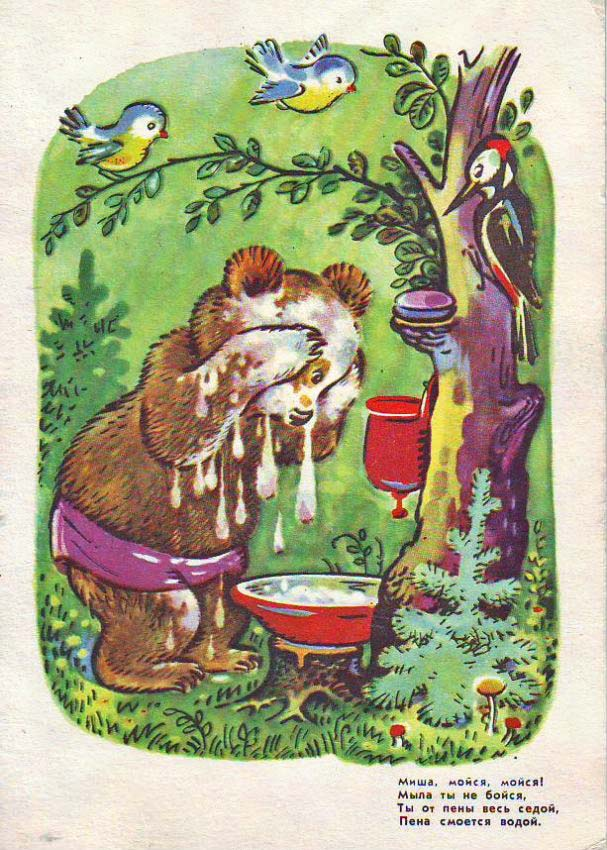 Составь предложение по картинке
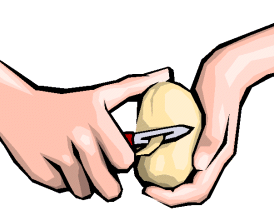 Ответь на вопросы.Хорошо говори звук «С»
1)  В каких названиях дней недели есть звук «С»?
Среда, суббота, воскресенье
2)  В каких названиях месяцев есть звук «С»?
Август, сентябрь
Ответь на вопросы.Хорошо говори звук «С»
3)  В каких названиях времён года есть звук «С»?
Весна, осень
4)  В каких названиях овощей есть звук «С»?
Свекла, капуста, чеснок, редис, фасоль
Выучи стихотворение
Осветило солнце ели,
Заглянуло в сосняки – 
Все снежинки заблестели,
Все зажглись как огоньки. 
                              Е. Трутнева